ECE 6345
Spring 2015
Prof. David R. Jackson
ECE Dept.
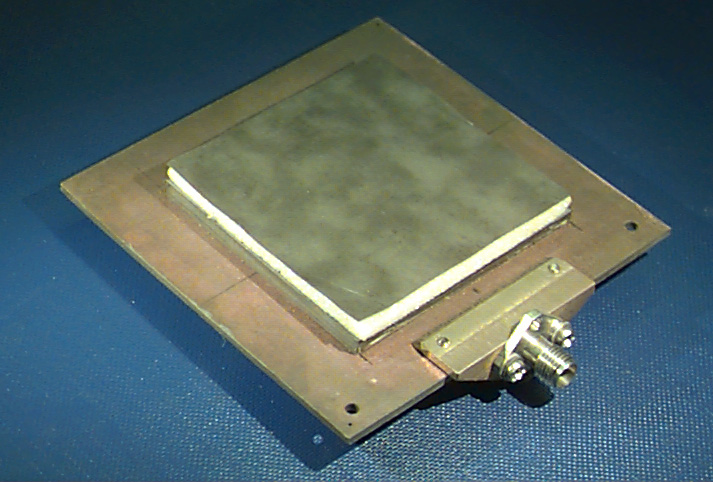 Notes 18
1
Overview
In this set of notes we calculate a CAD formula for the directivity of the circular patch, which is accurate for a thin substrate. 

The formula is based on a CAD formula for the p factor that was discussed in Notes 18.
2
Directivity
We have:
where
3
Directivity (cont.)
We thus have
We now let   0 to calculate the numerator of the directivity expression.
4
Directivity (cont.)
Hence
where
We then see that
5
Directivity (cont.)
We then have that
where
6
Directivity (cont.)
Hence, we have
For the denominator in the directivity formula, we have from Notes 16
7
Directivity (cont.)
Hence
Simplifying, we have
8
Directivity (cont.)
Since we are assuming that
then
For the I0 term, we have from Notes 17 that
Hence
9
Summary
or
where
with
10